MRHS English Deparmtent
Jennifer Patterson, English Instructional Team Leader
jenniferE_patterson@hcpss.org
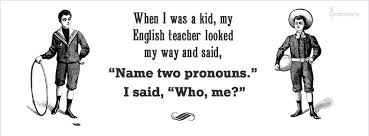 9th Grade English
English 9 (1015); English 9 Honors (101M); English 9 GT (102M)
All of the English 9 courses focus on reading, writing, listening, and speaking skills with rigorous literary texts and non-fiction texts.
Students will perform close readings of texts determining and analyzing
theme and main idea.
characterization including comparing characters between and among texts.
vocabulary including connotative and denotative meanings.
social commentary.
author’s purpose including use of rhetorical devices.
structure and development of ideas and arguments.
connections between/among texts and the real world.
mood and tone.
the historical significance of the time period in which the text was written.
9th Grade English (Continued).
This course focuses on reading, writing, listening, and speaking skills with rigorous literary texts and non-fiction texts.
Students will compose
argumentative essays
informative/explanatory essays
literary analysis essays
35 minute timed essays
short and sustained research projects
narrative essays
poetry and other creative texts
a timed AP essay (GT)
English, ON GRADE LEVEL (English 9)
*The amount of homework and the pace of the course are the main differences between the levels of English 9. 
	On-Level Courses are scaffolded so that students complete the bulk of their work in class with teacher support--both reading and writing. Students usually focus on one text at a time in each unit. Student writing is expected to include minimal conventions errors and traditional organization including an introduction, thesis statement, topics sentences, and appropriate development.
Honors English
In Honors-Level Courses, students are given work to complete at home after it is started or discussed in class.  Students may be expected to read multiple texts during the same unit. Student writing is expected to be generally free from conventions errors and focused on literary analysis of the texts while including an engaging introduction,  clear thesis statement, excellent topic sentences, and compelling development.
GT English
In GT Level Courses, students discuss challenging texts in class and much of the written work and reading is completely independently (at home). Students are expected to read multiple texts during the same unit and discuss the themes and connections in student and teacher lead discussions. Student writing is expected to be free from conventions errors and focused on literary analysis using literary criticism including an engaging introduction,  an excellent thesis statement and topic sentences, and convincing development that supports the thesis.
Students will complete some AP or Pre-AP exercises.
Electives:
Journalism: Students write stories related to school activities.  The school newspaper is published about once a quarter. 
Yearbook: Students organize, write, photograph
**See hand-outs from Course Catalog.